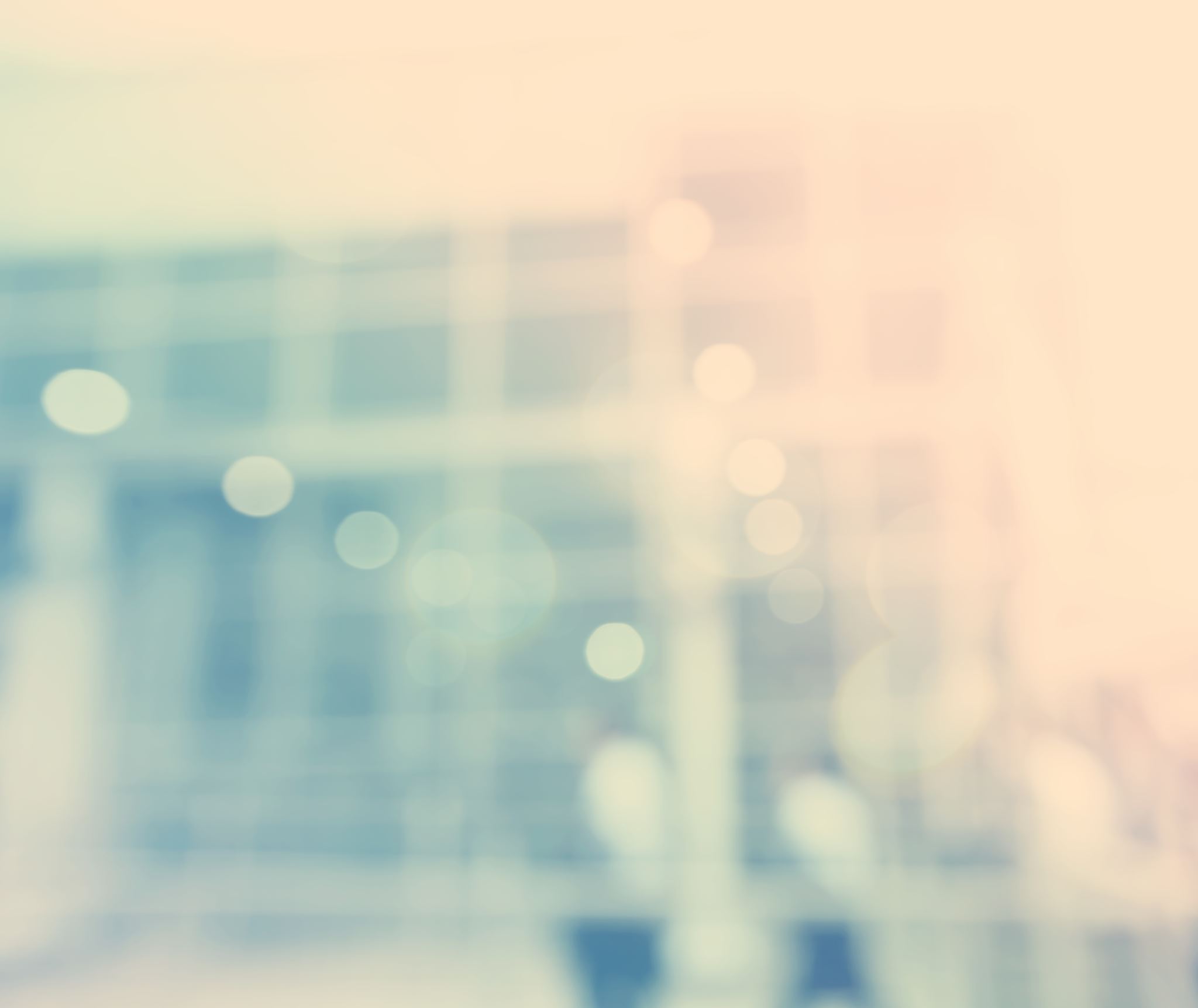 Unit 2: Around Town
Grade: 6th
Miss Pamela Knuckey
Today we’ll see about reading comprehension
Never forget
About professions and occupations
The text is about Fabiola, she tells you about her father and what he does. He dedicates his life helping people but change the profession. 
 
Remember the vocabulary of the unit and read carefully every word.
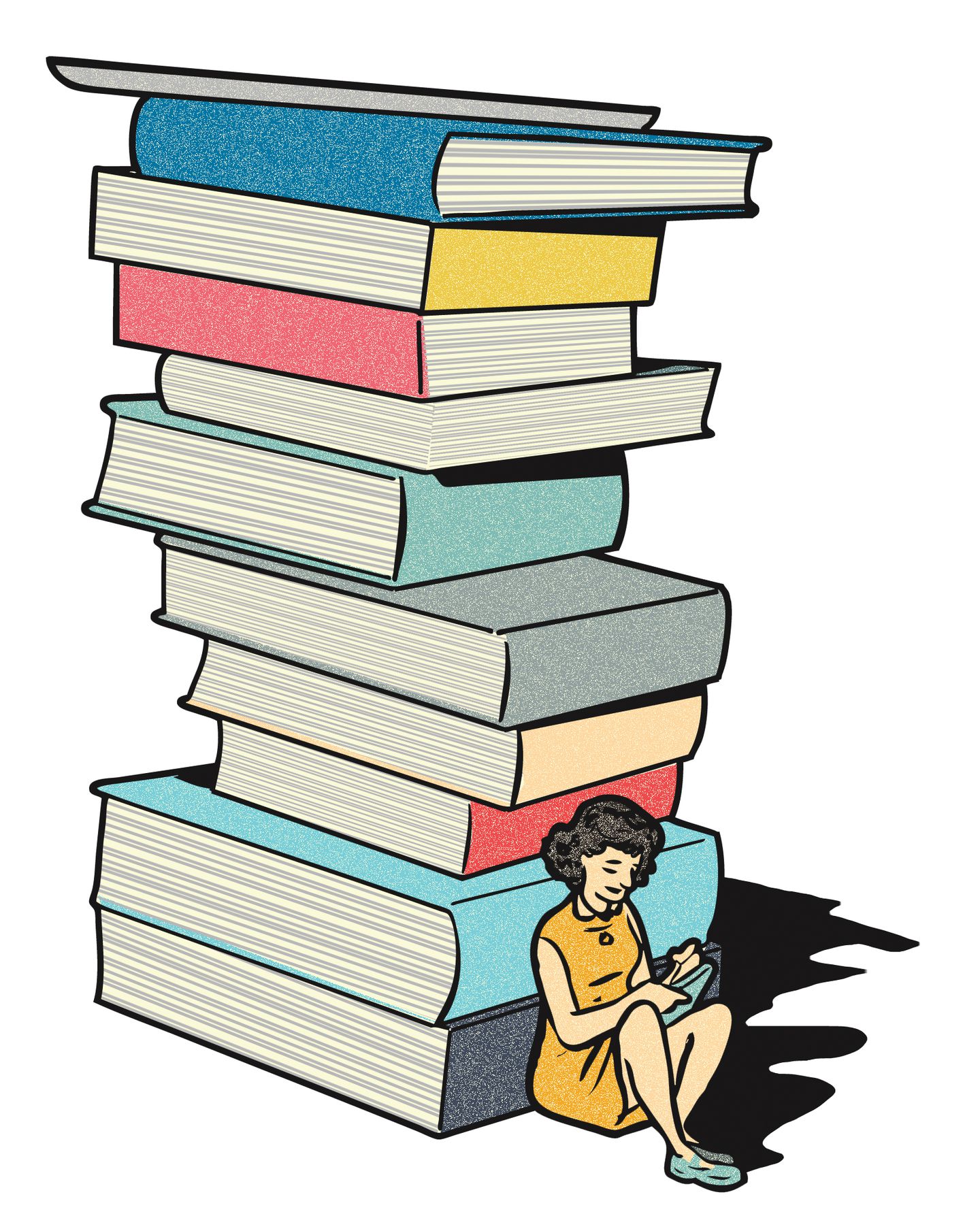